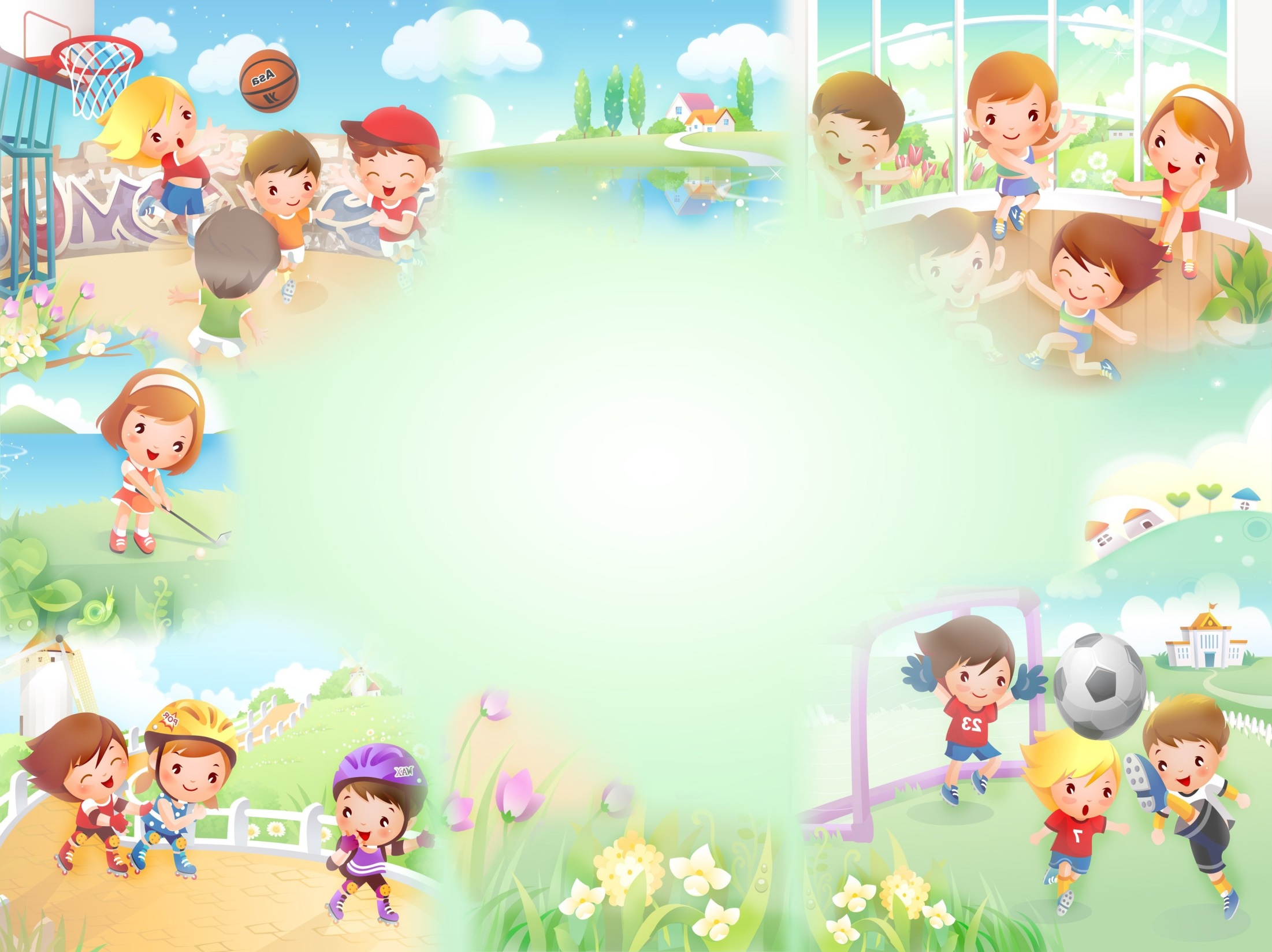 «Веселые старты»группа № 7
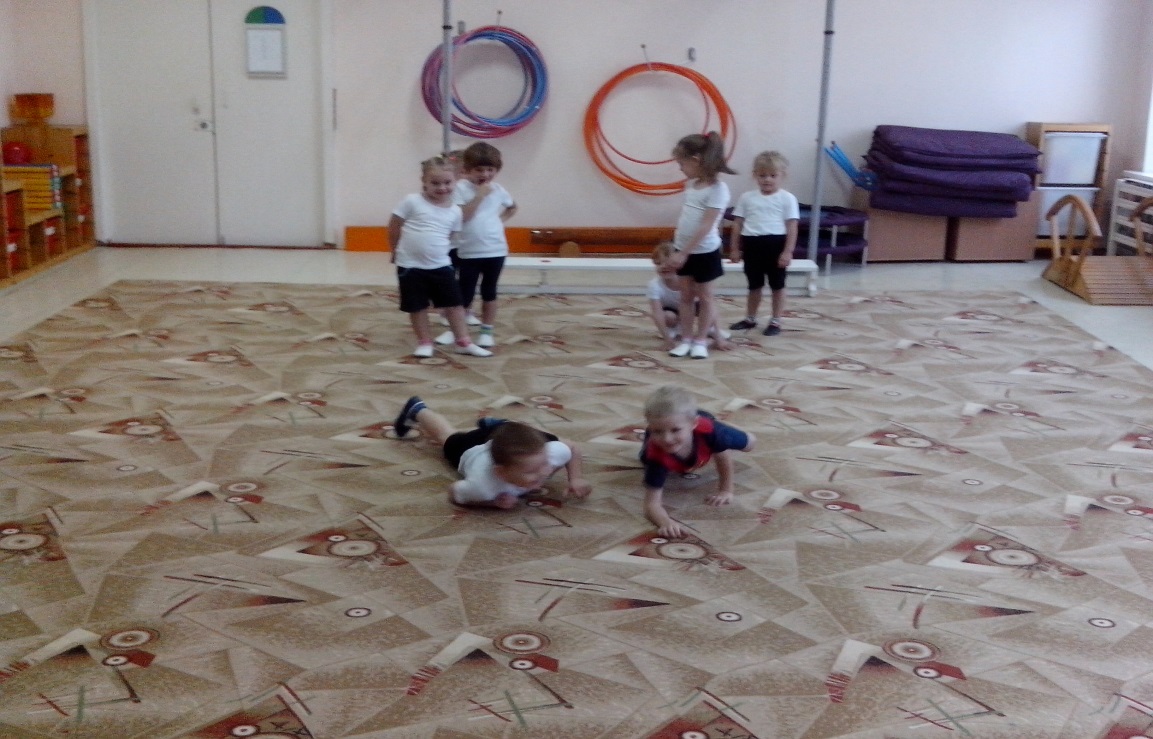 1 конкурс «Доползи »
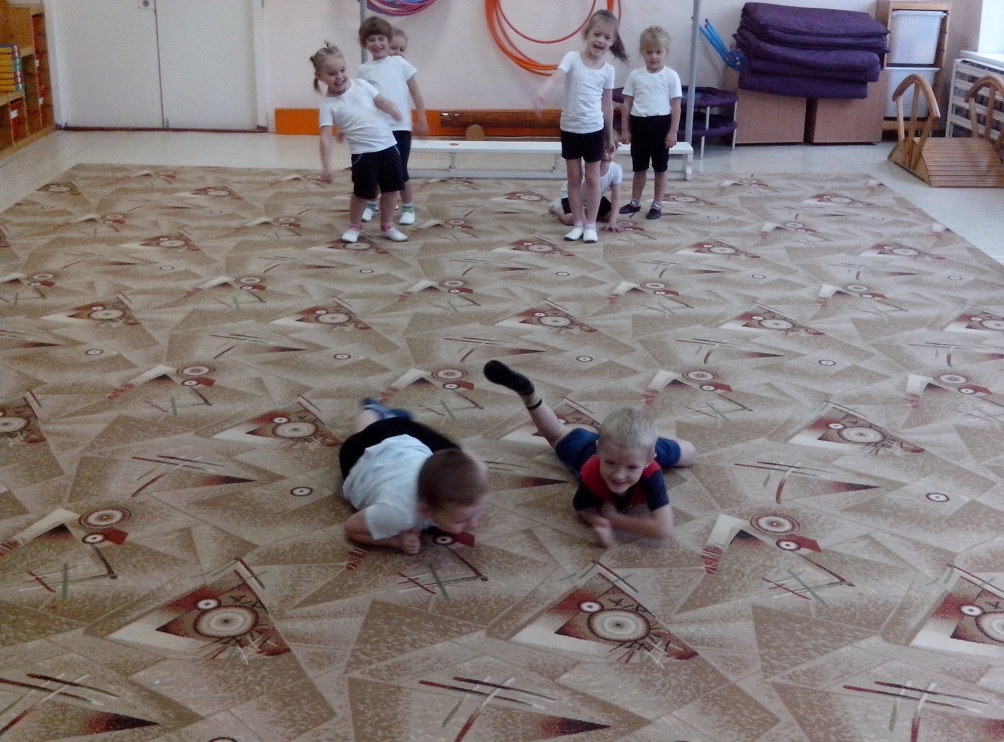 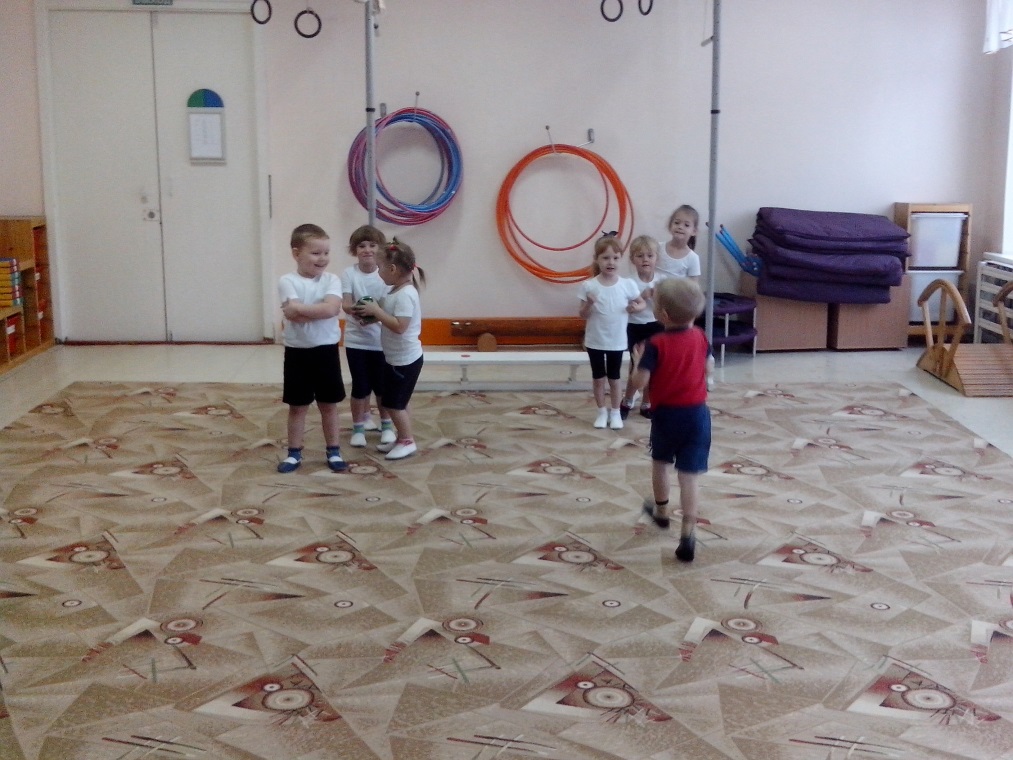 2 конкурс«Кто быстрее?»
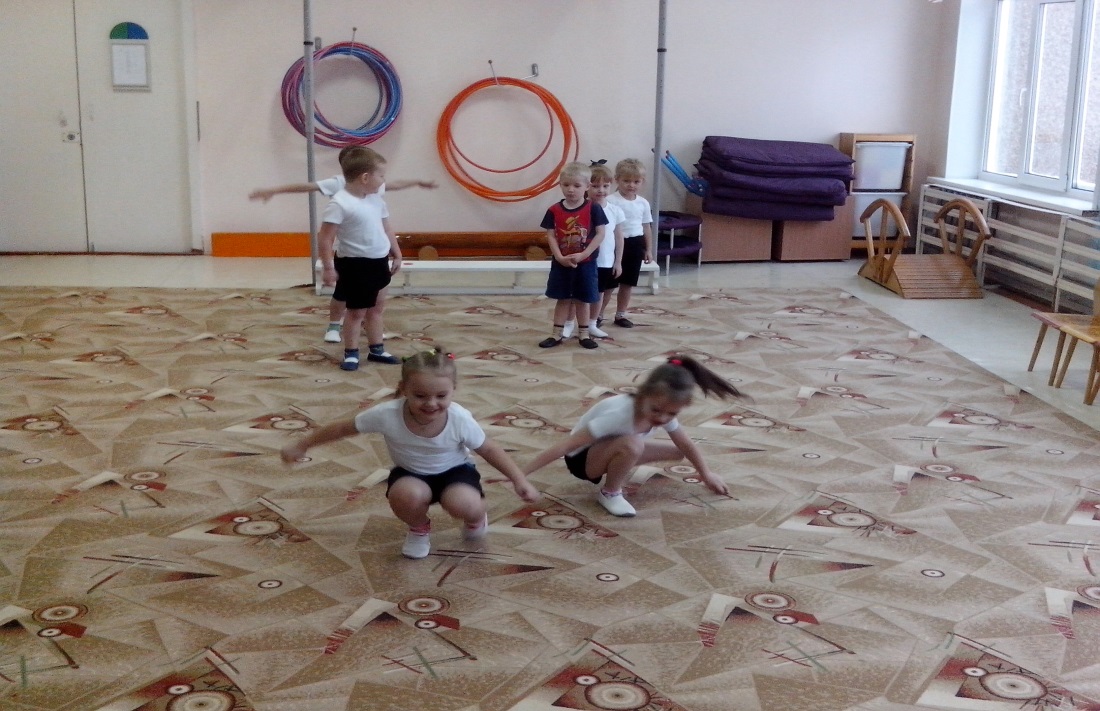 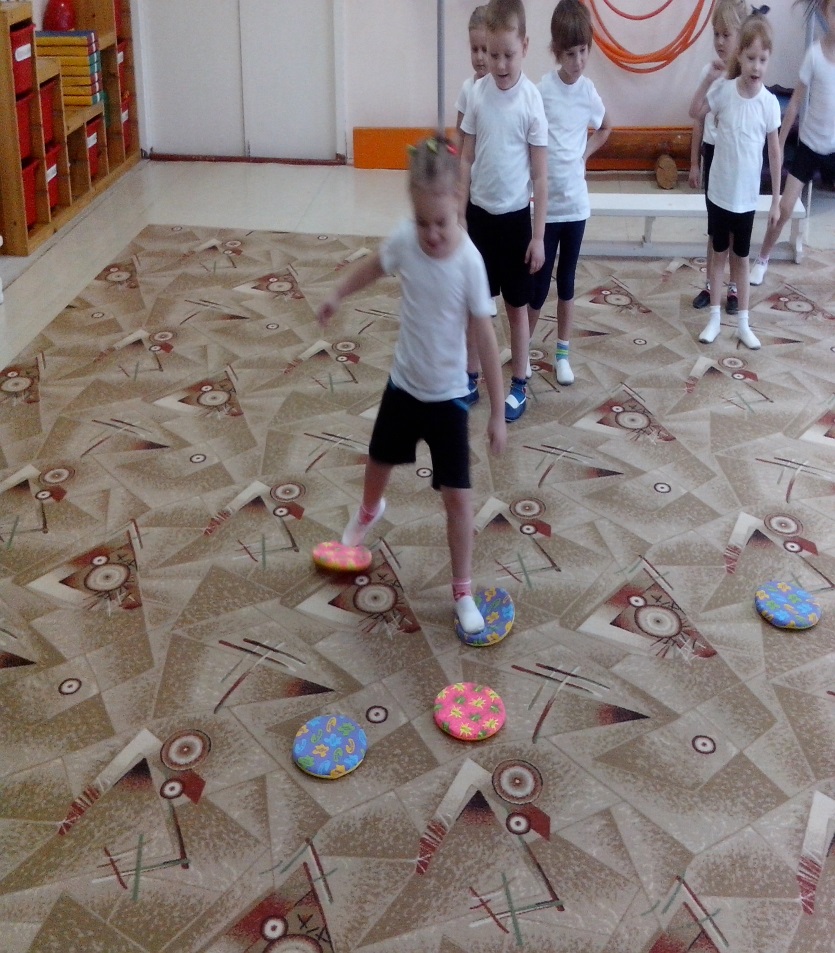 3 конкурс «Перейди болото»
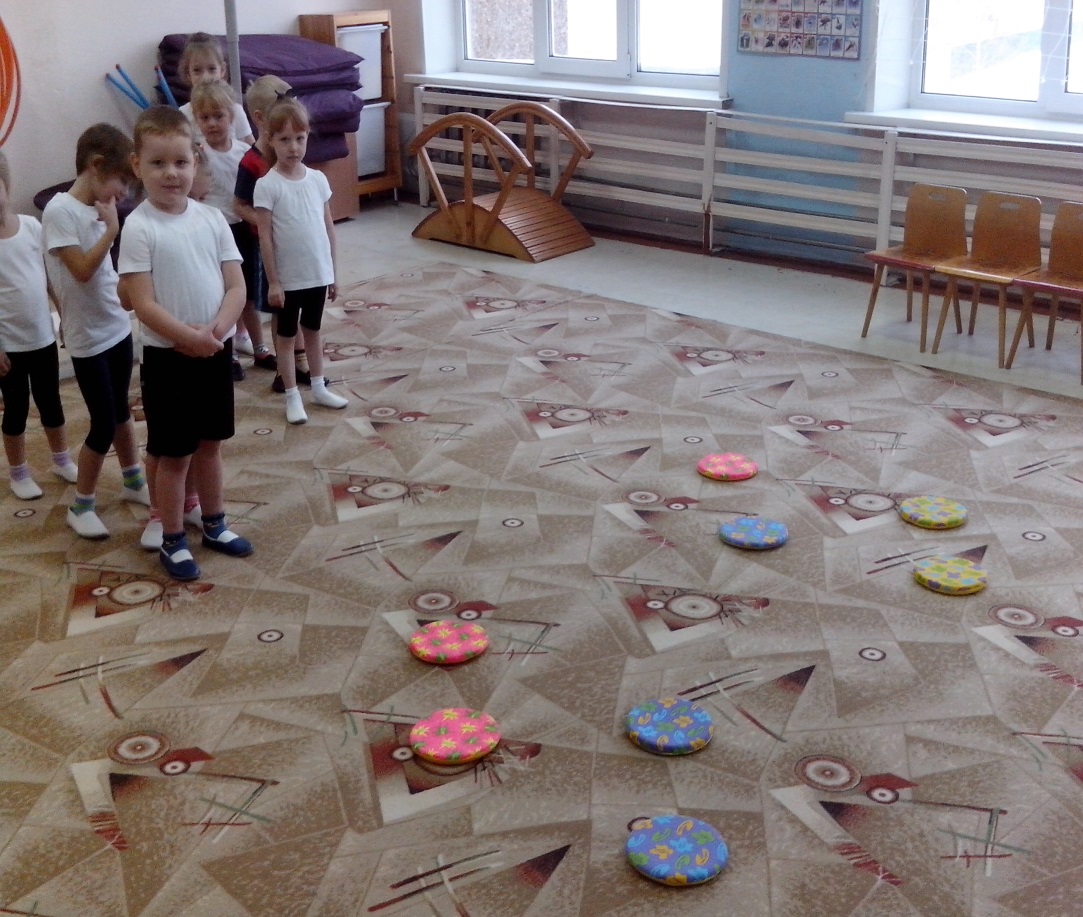 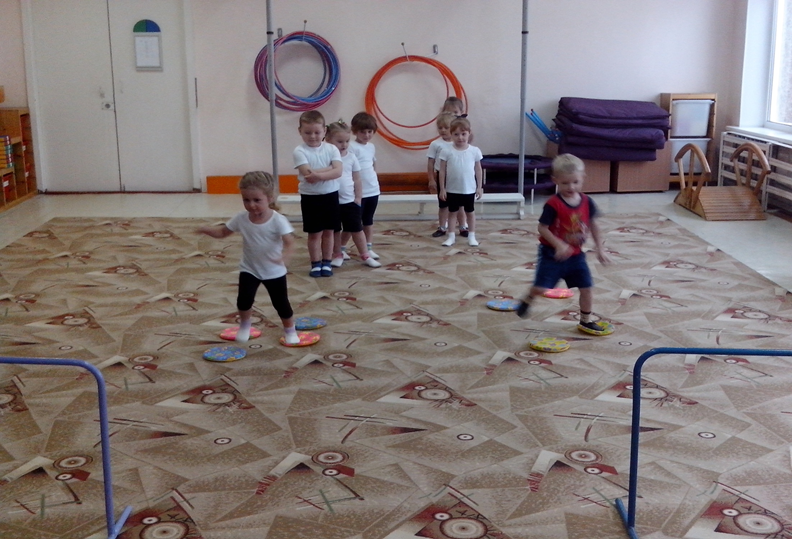 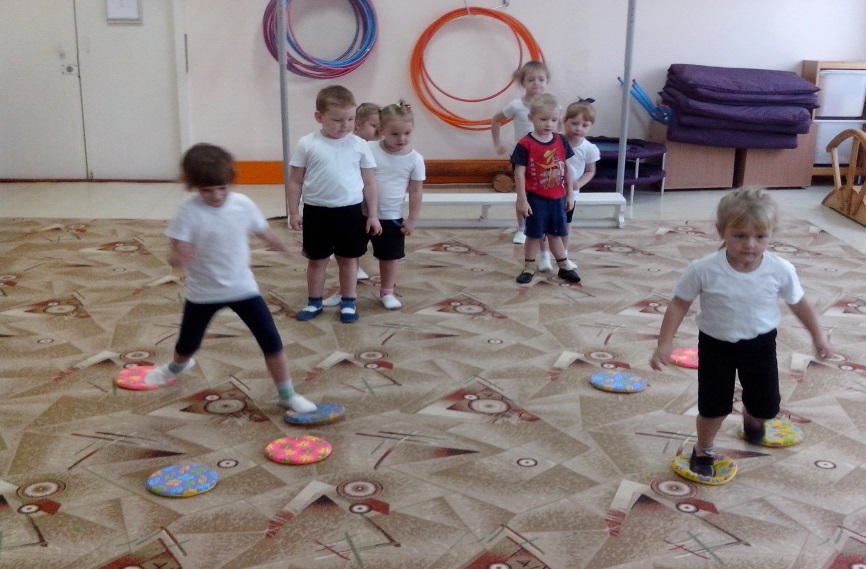 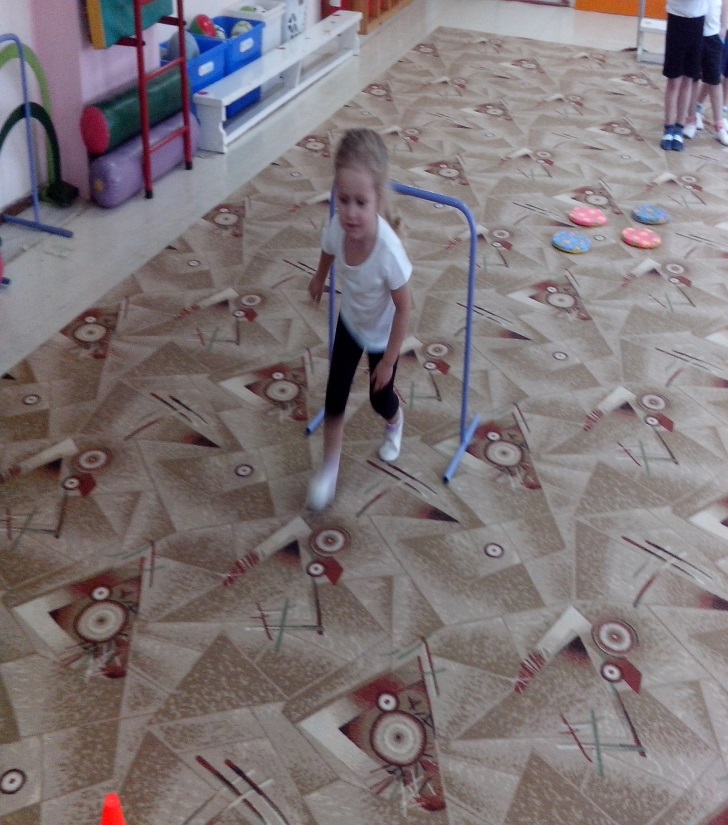 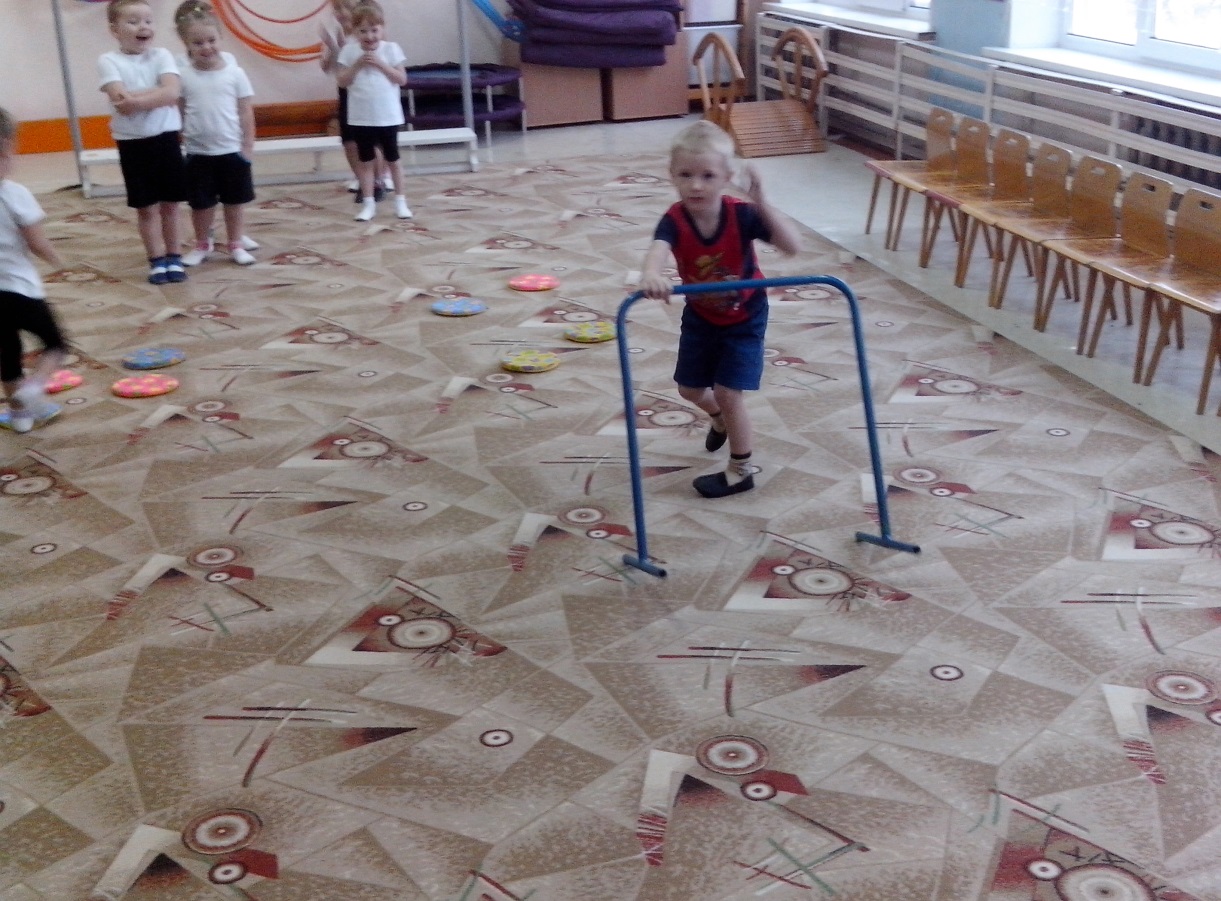 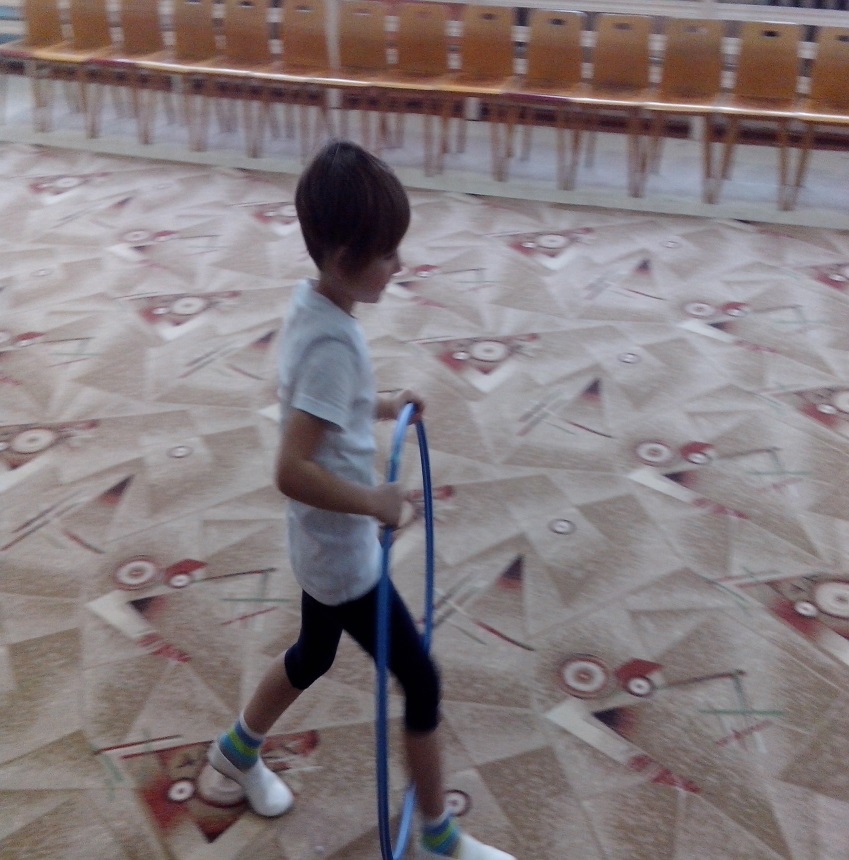 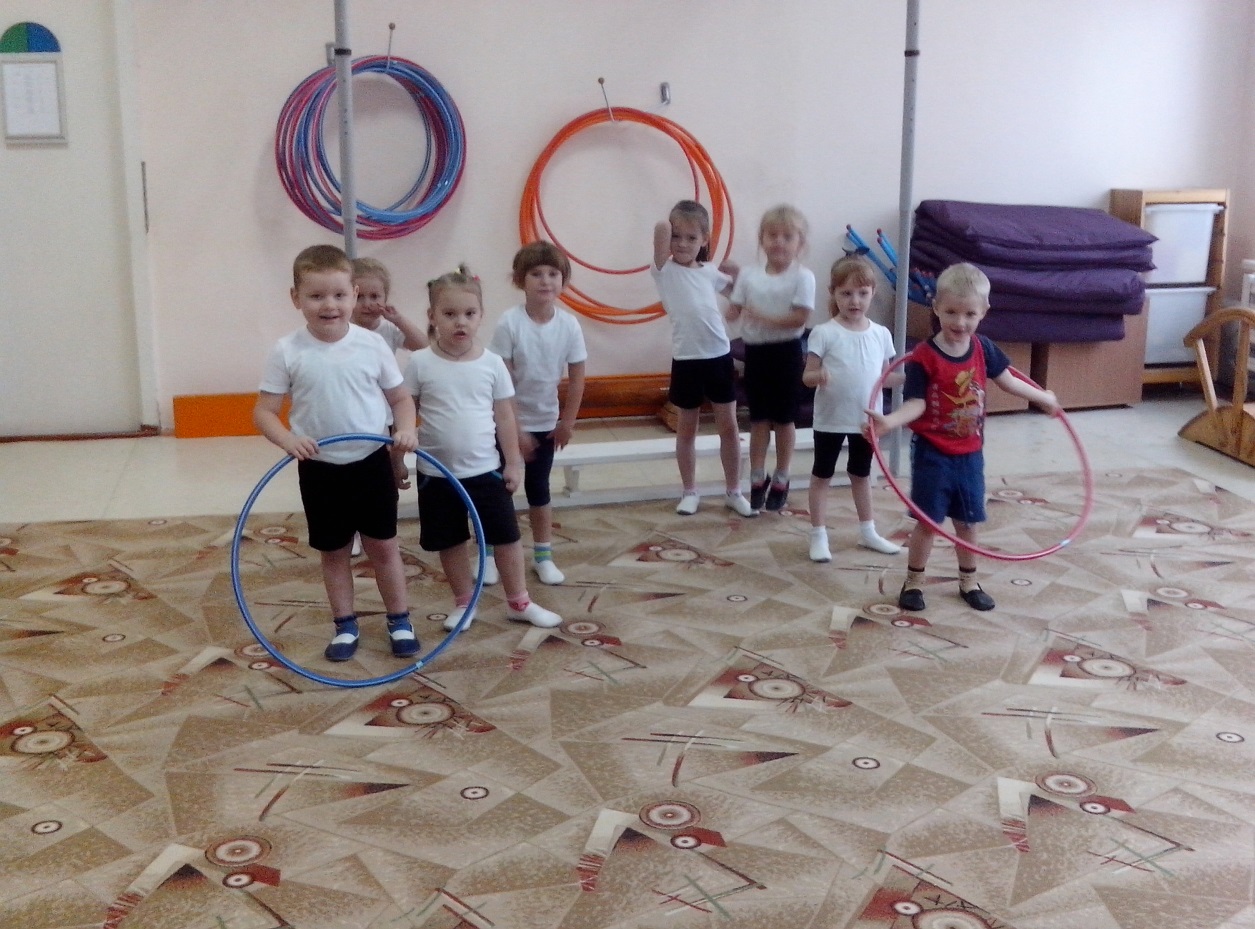 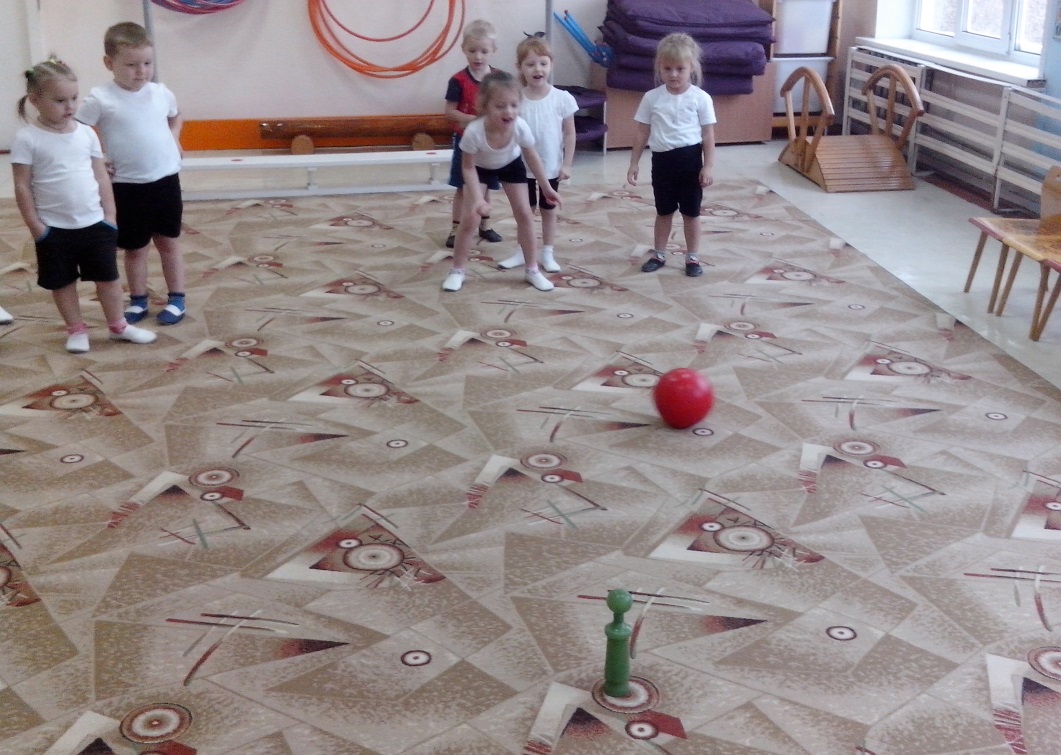 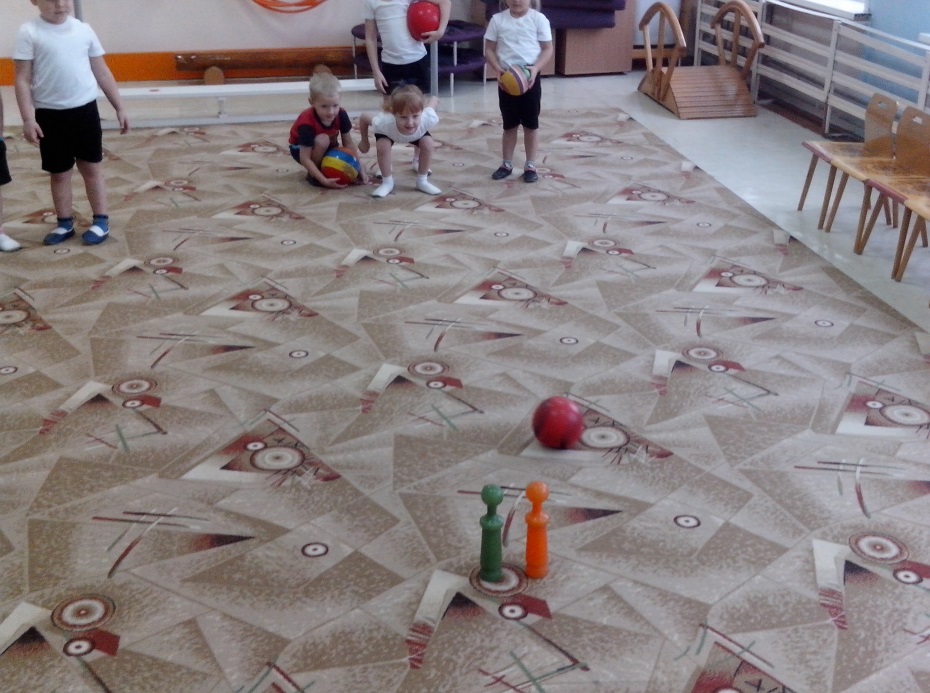 В нашей жизни все мгновенно.Все проходит и проедет.Спортом над непременнозаниматься круглый годПрыгать, бегать, отжиматься,Груз тяжелый поднимать, По утрам тренироваться,Стометровку пробегать
Спасибо за внимание!